Администрация Каменоломненского городского поселения
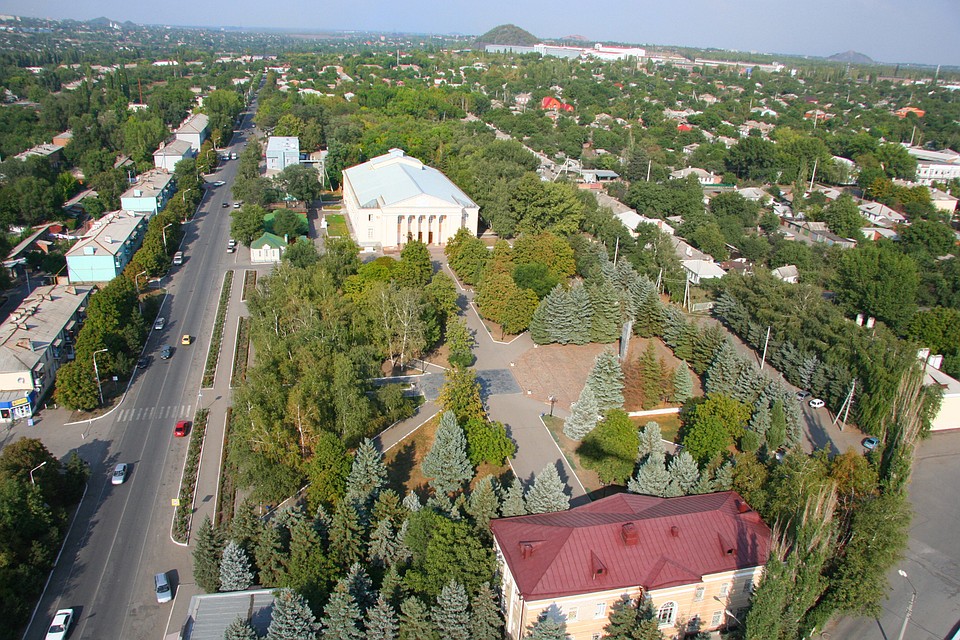 Бюджет Каменоломненского городского поселения 
на 2024 год и на плановый период 
2025 и 2026 годов
ПРОЕКТ БЮДЖЕТА  ДЛЯ  ГРАЖДАН
[Speaker Notes: новый]
2
Основные понятия и термины, используемые при составлении и исполнении бюджета
Бюджет – форма образования и расходования денежных средств, предназначенных для финансового обеспечения задач и функций государства и местного самоуправления 
    Бюджетная система – совокупность федерального бюджета, бюджетов субъектов Российской Федерации, местных бюджетов и бюджетов государственных внебюджетных фондов 
    Бюджетный кредит – денежные средства, предоставляемые бюджетом другому бюджету бюджетной системы Российской Федерации, юридическому лицу (за исключением государственных (муниципальных) учреждений), иностранному государству, иностранному юридическому лицу на возвратной и возмездной основах
    Бюджетный процесс – регламентируемая законодательством деятельность органов исполнительной власти, по составлению и рассмотрению проектов бюджетов, утверждению и исполнению бюджетов, контролю за их исполнением, осуществлению бюджетного учета, составлению, внешней проверке, рассмотрению и утверждению бюджетной отчетности 
    Дефицит бюджета – превышение расходов бюджета над его доходами 
    Долговая устойчивость муниципального образования – это состояние, структура и размер задолженности, при которых заемщик способен в полном объеме выполнять обязательства по ее погашению и обслуживанию без ущерба для своего социально-экономического развития и необходимости списывать или реструктурировать долг
   Дотации – межбюджетные трансферты, не носящие целевого характера, на выравнивание доходной базы местных бюджетов в целях обеспечения равных возможностей для предоставления бюджетных услуг на всей территории области
3
Доходы бюджета – денежные средства поступающие в бюджет 
    Инициативное бюджетирование – форма участия населения в определении и выборе проектов, направленных на решение вопросов местного значения, финансируемых за счёт средств местного бюджета с возможным привлечением средств граждан, индивидуальных предпринимателей и юридических лиц, а также в последующем контроле за реализацией отобранных проектов 
    Инициативные платежи – денежные средства граждан, индивидуальных предпринимателей и юридических лиц, уплачиваемые на добровольной основе и зачисляемые в соответствии с Бюджетным кодексом Российской Федерации в местный бюджет в целях реализации конкретных инициативных проектов 
    Инициативный проект – это предложение граждан, внесенное в установленном порядке в местную администрацию в целях реализации мероприятий, имеющих приоритетное значение для жителей муниципального образования или его части, по решению вопросов местного значения 
    Источники финансирования дефицита бюджета – средства, привлекаемые в бюджет для покрытия дефицита (кредиты банков, кредиты от других уровней бюджетов, ценные бумаги, иные источники) 
    Консолидированный бюджет – свод бюджетов бюджетной системы на соответствующей территории без учета межбюджетных трансфертов между этими бюджетами
4
Межбюджетные трансферты – средства, предоставляемые одним бюджетом бюджетной системы другому бюджету бюджетной системы 
     Муниципальная программа – документ стратегического планирования, содержащий комплекс планируемых мероприятий, взаимоувязанных по задачам, срокам осуществления, исполнителям и ресурсам и обеспечивающих наиболее эффективное достижение целей и решение задач социально-экономического развития муниципального образования
     Муниципальный долг – обязательства, возникающие из муниципальных заимствований, гарантий по обязательствам третьих лиц, другие обязательства в соответствии с видами долговых обязательств, установленными Бюджетным кодексом Российской Федерации, принятые на себя муниципальным образованием 
    Профицит бюджета – превышение доходов бюджета над его расходами 
    Расходы бюджета – денежные средства, выплачиваемые из бюджета 
    Субвенции – межбюджетные трансферты на осуществление муниципальными образованиями переданных им полномочий органов государственной власти области 
    Субсидия – межбюджетные трансферты на безвозмездной и безвозвратной основах в целях софинансирования социально и экономически значимых расходов местных бюджетов 
    Условно-утвержденные расходы – не распределенные в плановом периоде в соответствии с классификацией расходов бюджетов бюджетные ассигнования
5
Об основных направлениях бюджетной и налоговой политики Каменоломненского городского поселения Октябрьского района на 2024 – 2026 годы (Постановление от 27.10.2023 № 485)
Муниципальные программы Каменоломненского городского поселения
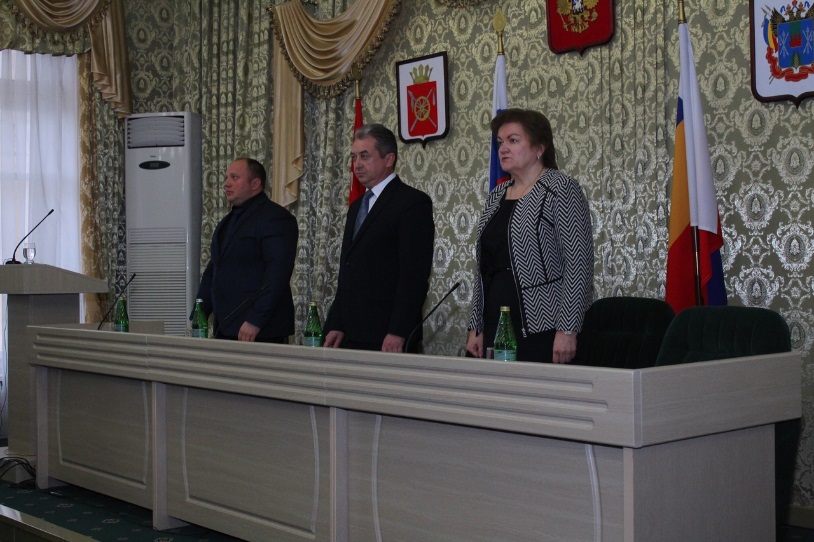 Основа формирования проекта бюджета на 2024 год и на плановый период 2025 и 2026 годов
Проект областного закона «Об областном бюджете на 2024 год и на плановый период 2025 и 
2026 годов»
Прогноз социально-экономического развития 
Каменоломненского городского поселения
на 2024-2026 годы 
(Постановление 
от 12.05.2023 №176)
Муниципальные программы 
Каменоломненского городского поселения
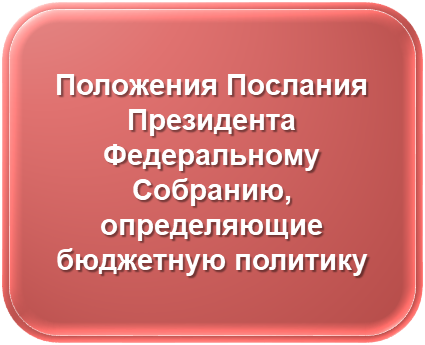 [Speaker Notes: новый]
6
Особенности составления проекта бюджета Каменоломненского городского поселения на 2024 год и на плановый период 2025 и 2026 годов
[Speaker Notes: новый]
7
Основные направления бюджетной политики Каменоломненского городского поселения на 2024-2026 годы
Утверждены постановлением Каменоломненского городского поселения от  27.10.2023 №485
[Speaker Notes: новый]
8
Основные приоритеты Каменоломненского городского поселения
Обеспечение социального благополучия населения
Экономический рост
Пути реализации бюджетной политики
[Speaker Notes: новый]
9
Показатели прогноза социально-экономического развития Каменоломненского городского поселения
10
Показатели прогноза социально-экономического развития Каменоломненского городского поселения
11
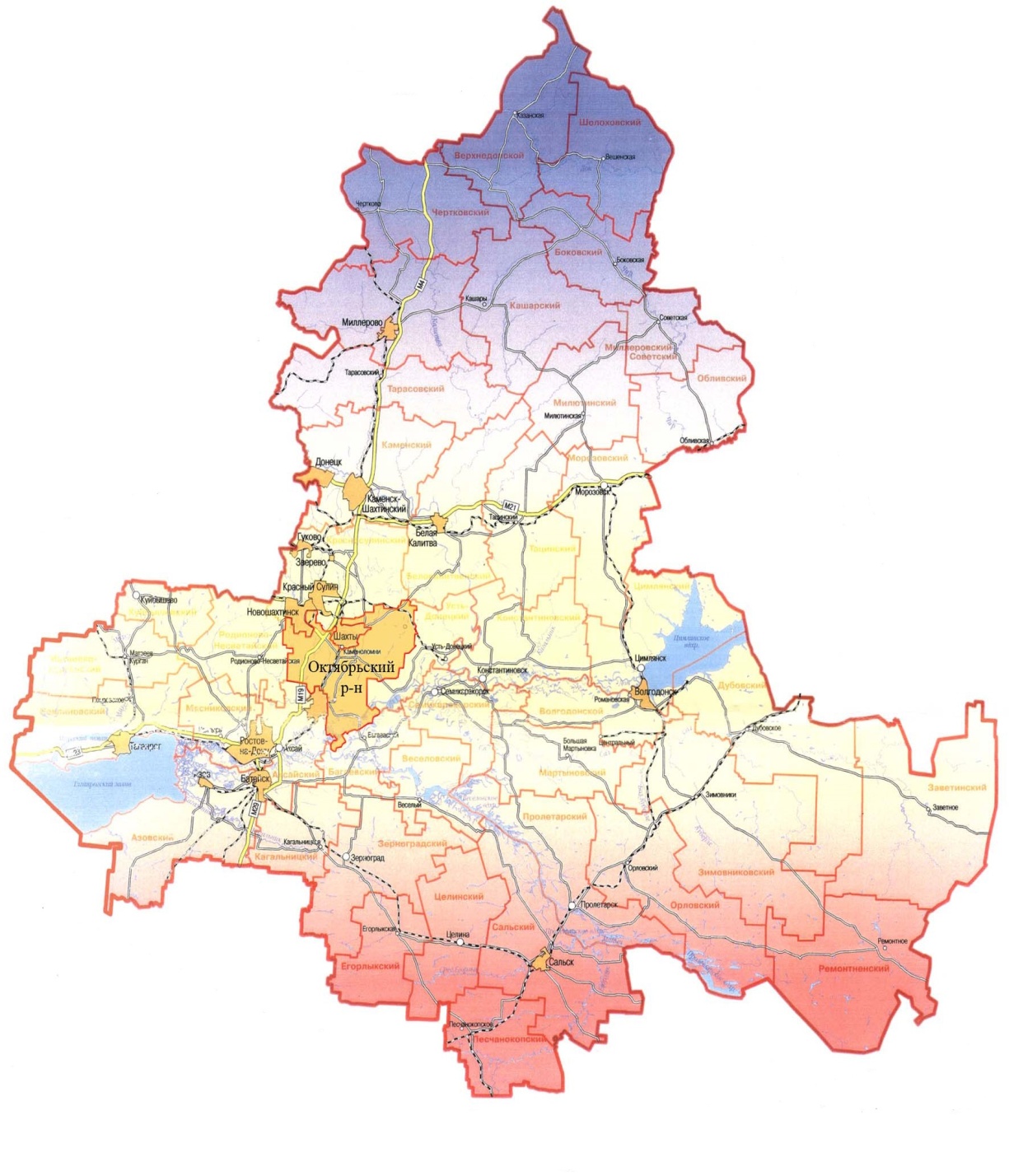 Основные характеристики проекта бюджета Каменоломненского городского поселения на 2024-2026 годы
тыс. рублей
[Speaker Notes: НОВЫЕ ЦИФРЫ]
12
Основные параметры бюджета Каменоломненского городского поселения на 2024 год
Доходы бюджета
Расходы бюджета
тыс. рублей
[Speaker Notes: Новые цифры]
13
СТРУКТУРА НАЛОГОВЫХ И НЕНАЛОГОВЫХ ДОХОДОВ БЮДЖЕТА Каменоломненского городского поселения В 2024 ГОДУ
[Speaker Notes: новый]
14
Расходы бюджета Каменоломненского городского поселения в 2024 году 96 875,5  тыс. рублей
15
Основные параметры бюджета Каменоломненского городского поселения на 2025 год
Доходы бюджета
Расходы бюджета
тыс. рублей
16
Основные параметры бюджета Каменоломненского городского поселения на 2026 год
Доходы бюджета
Расходы бюджета
тыс. рублей
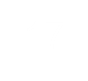 17
Структура межбюджетных трансфертов на 2024 год
Межбюджетные трансферы 22 948,7тыс. руб.
Дотации
1 476,9 тыс.руб
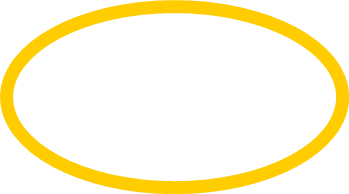 Субвенции
634,7 тыс.руб
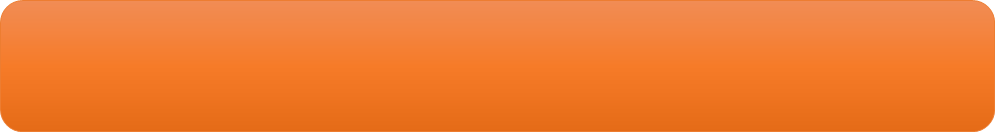 Субсидии
0,0 тыс.руб
20 837,1 тыс.руб
Иные межбюджетные трансферты
18
Муниципальные программы Каменоломненского городского 
поселения на 2024 год
19
Оценка долговой устойчивости
Объём расходов на обслуживание муниципального долга
Долговая устойчивость Каменоломненского
городского поселения на 2024 – 2026 годы высокая.
20
На переселение граждан из аварийного жилья в 2023 - 2025 годах предусмотрено 50 078,4 тыс. рублей
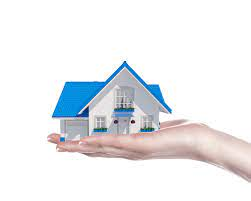